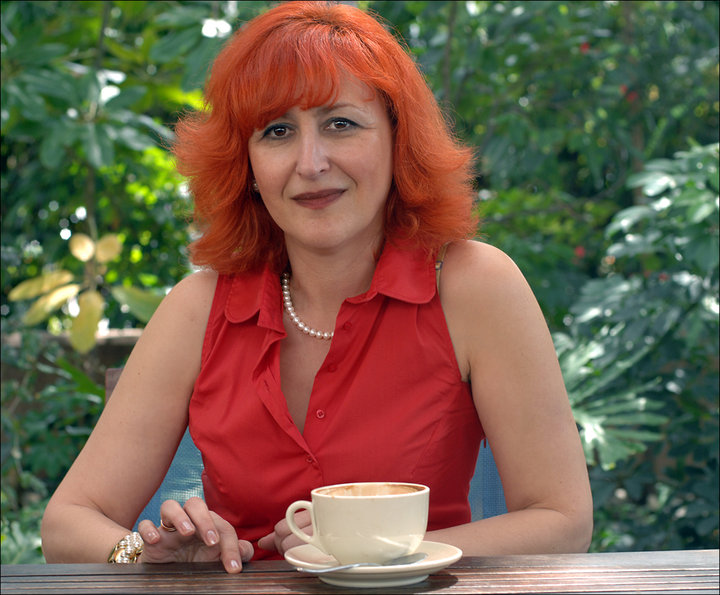 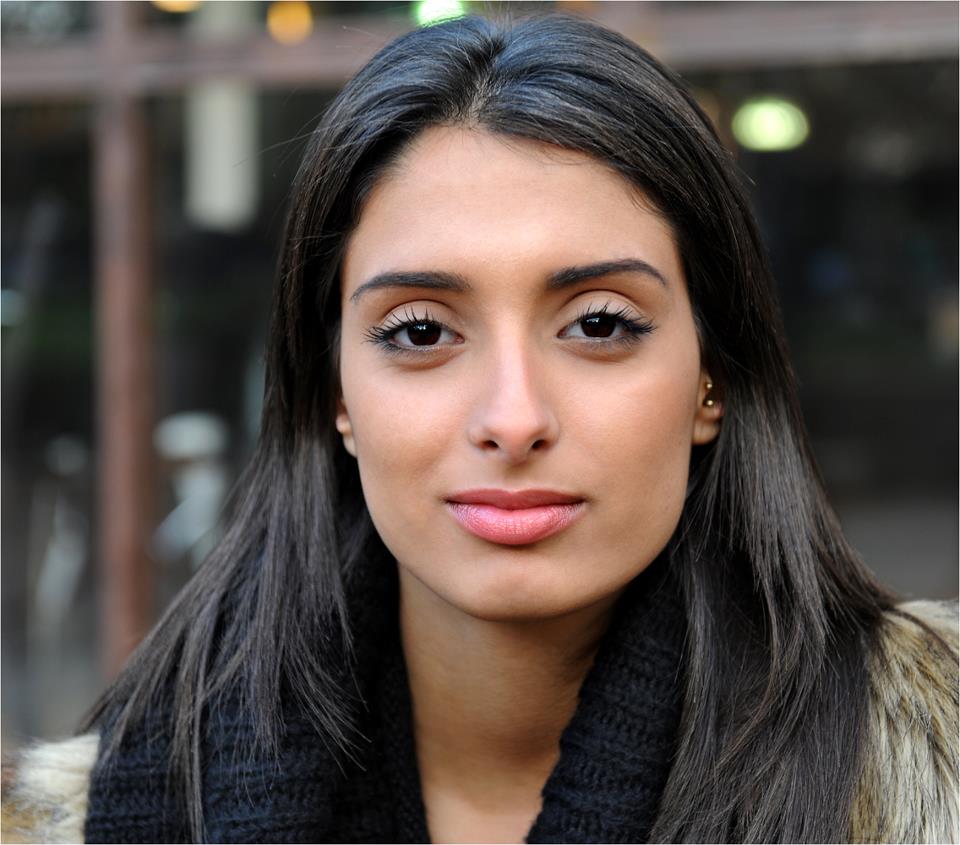 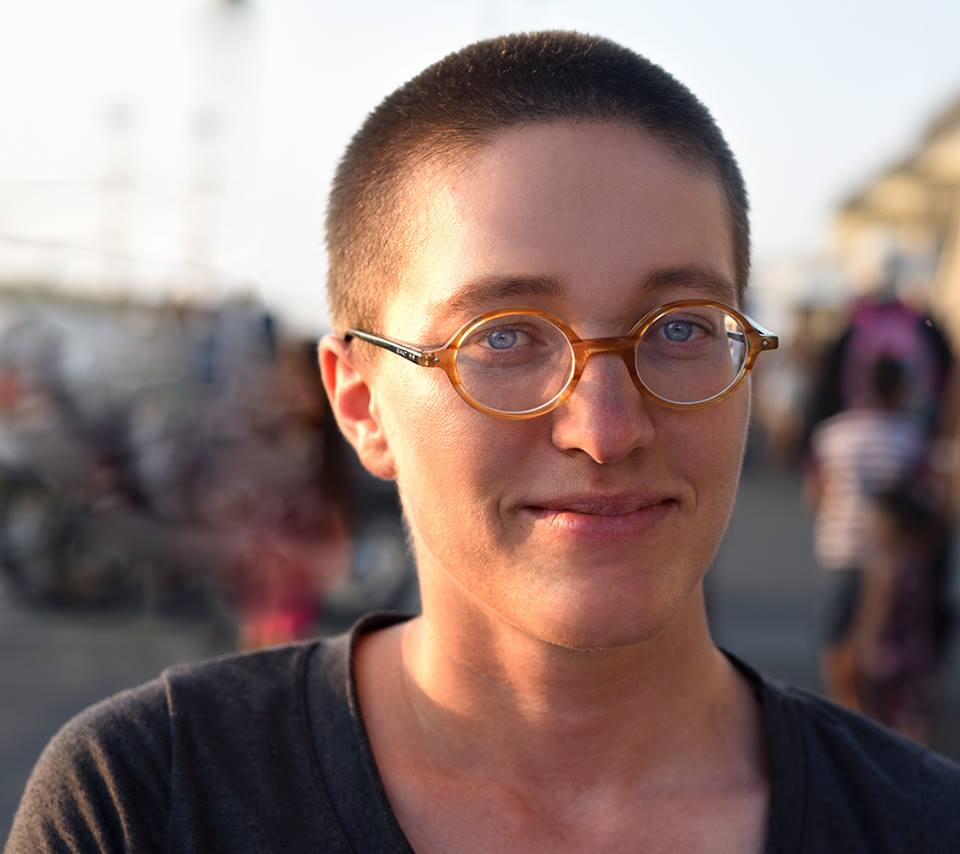 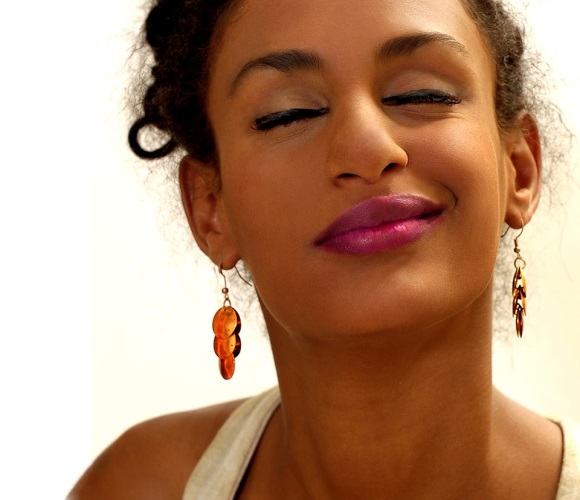 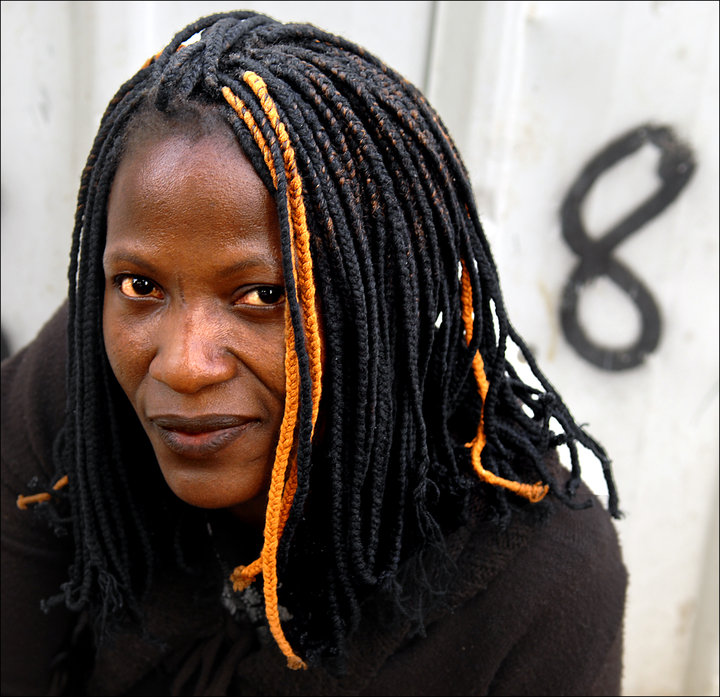 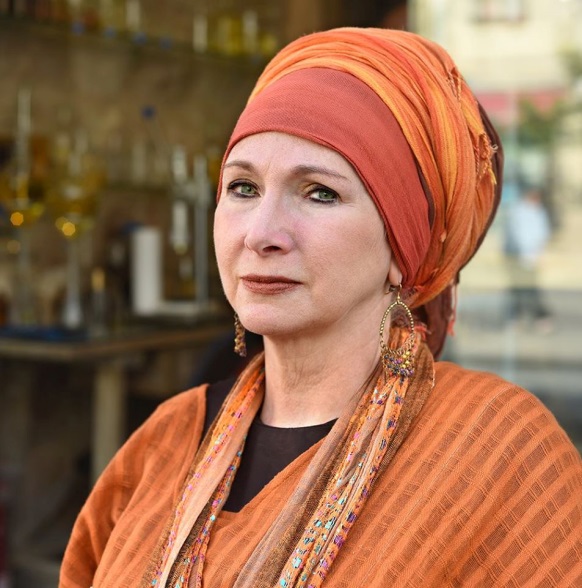 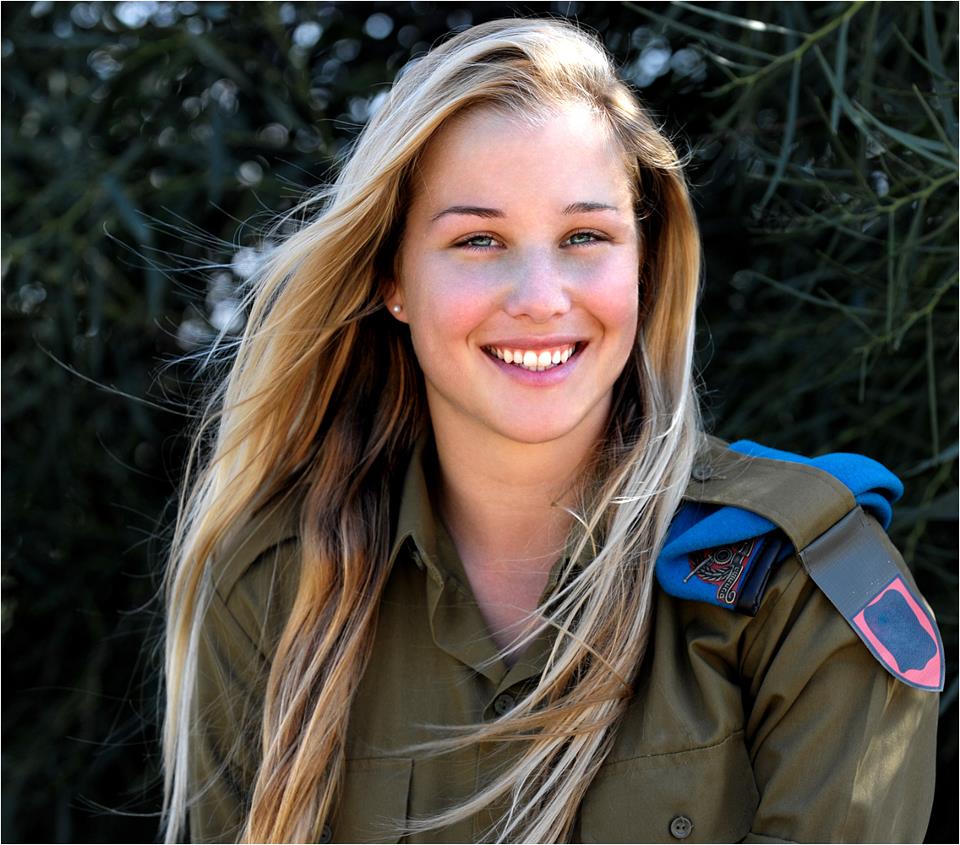 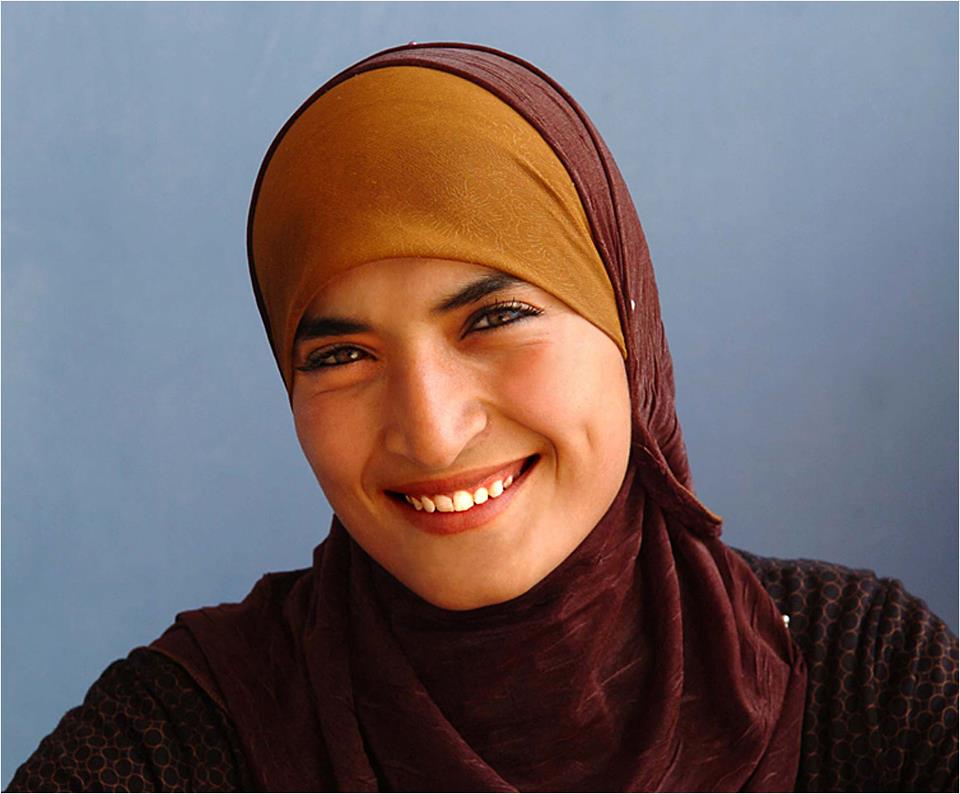 Women In Israel
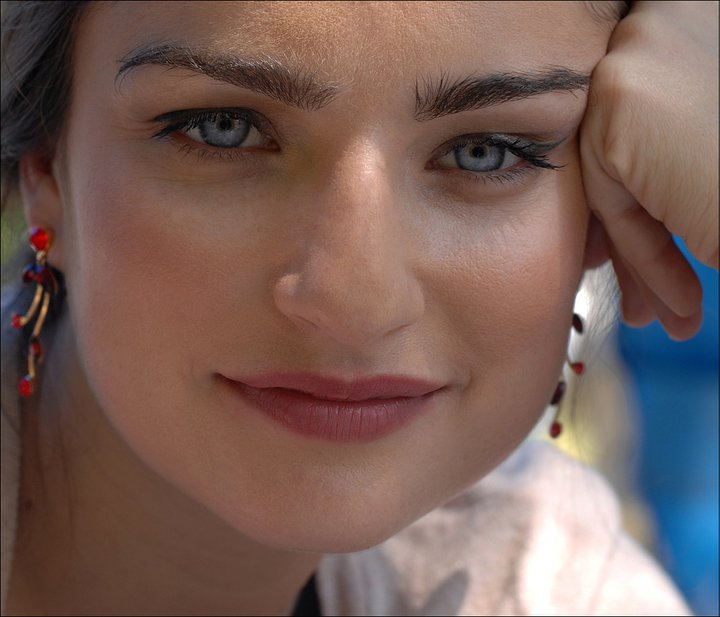 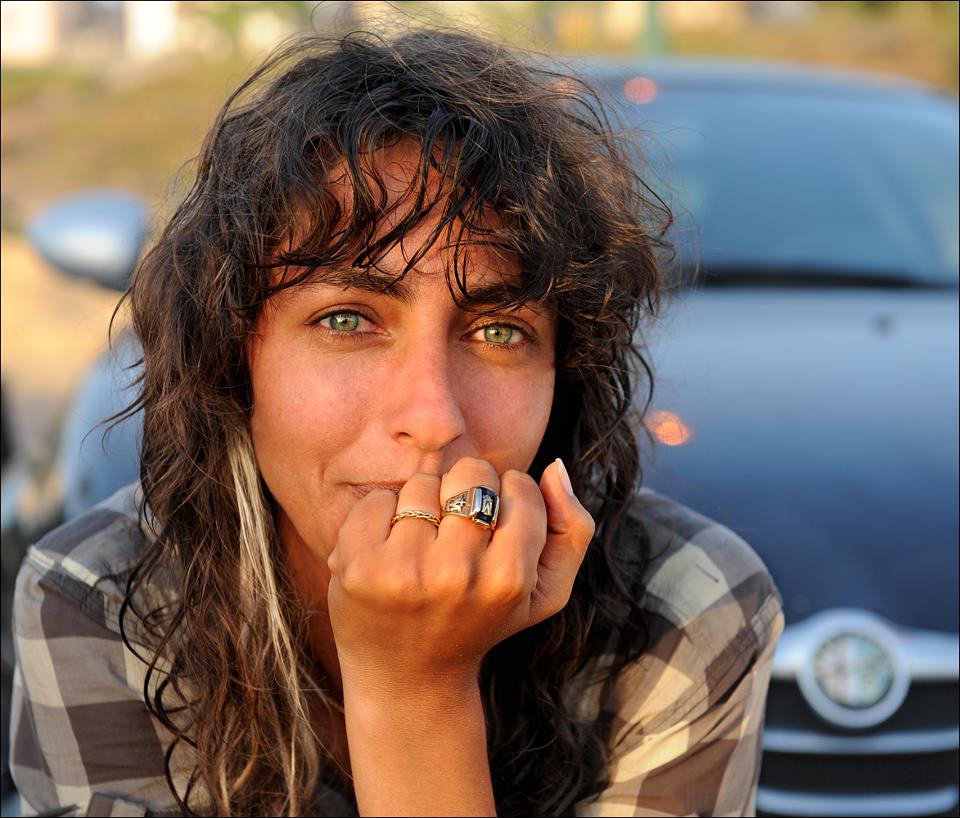 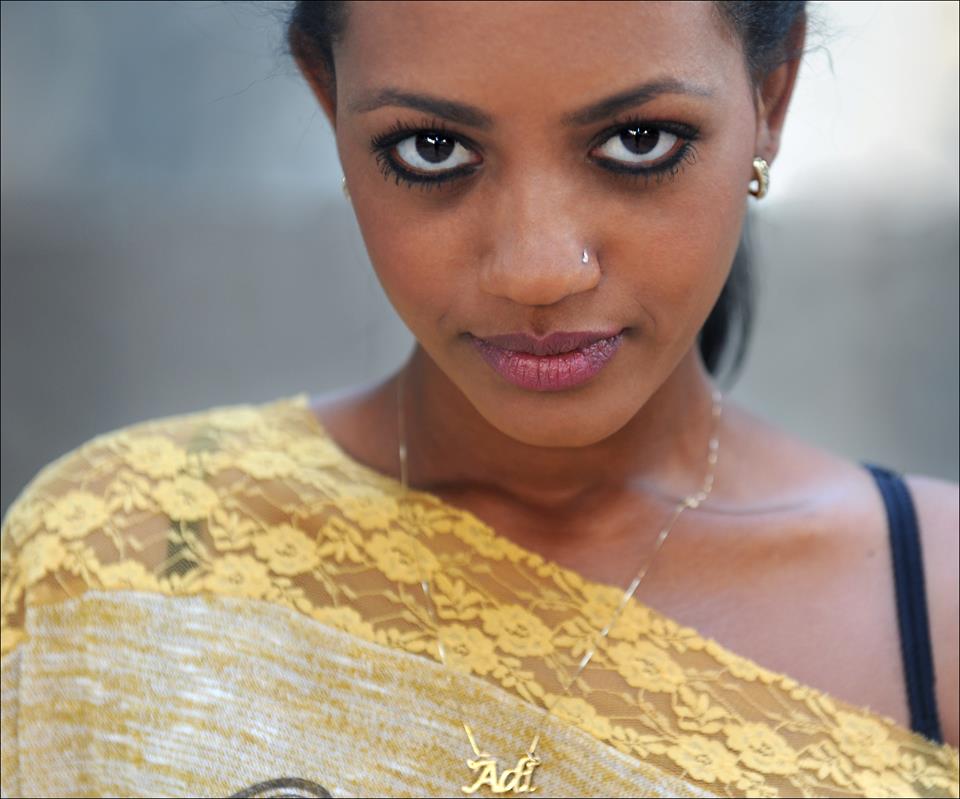 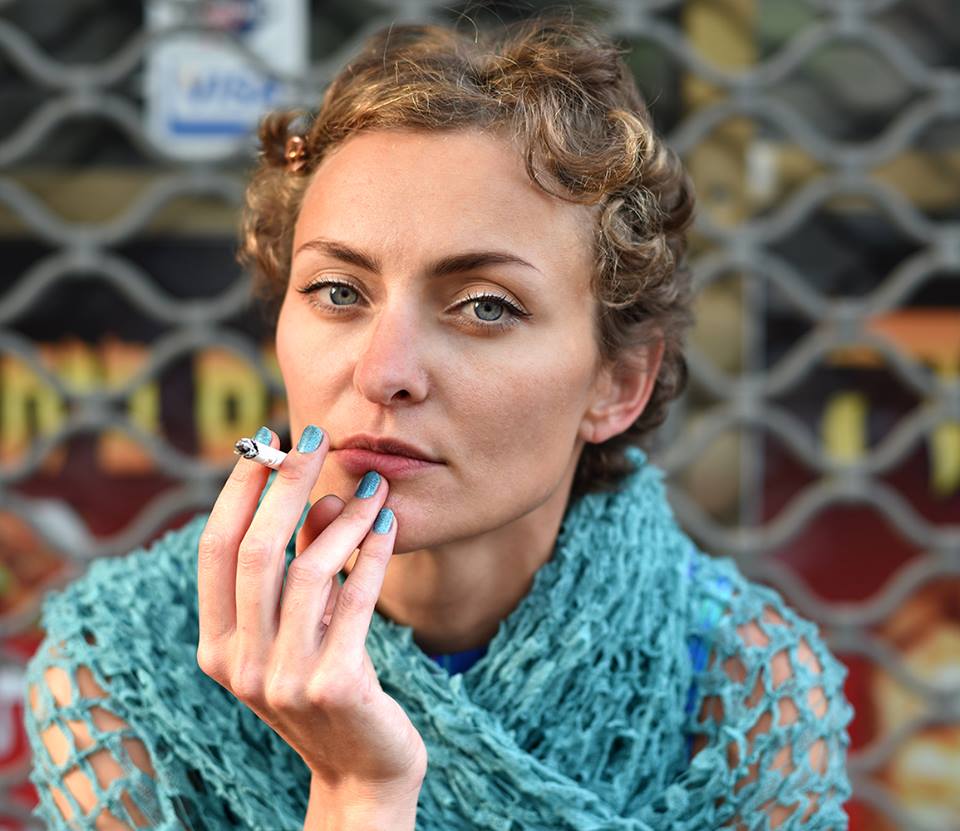 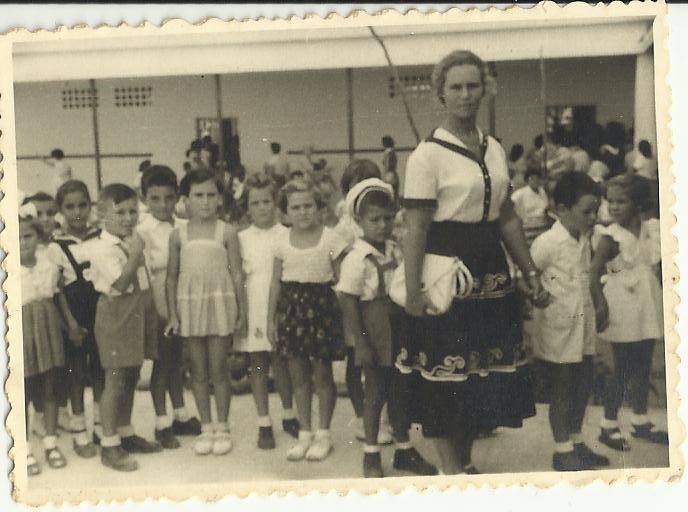 First Aliyah1882 - 1904
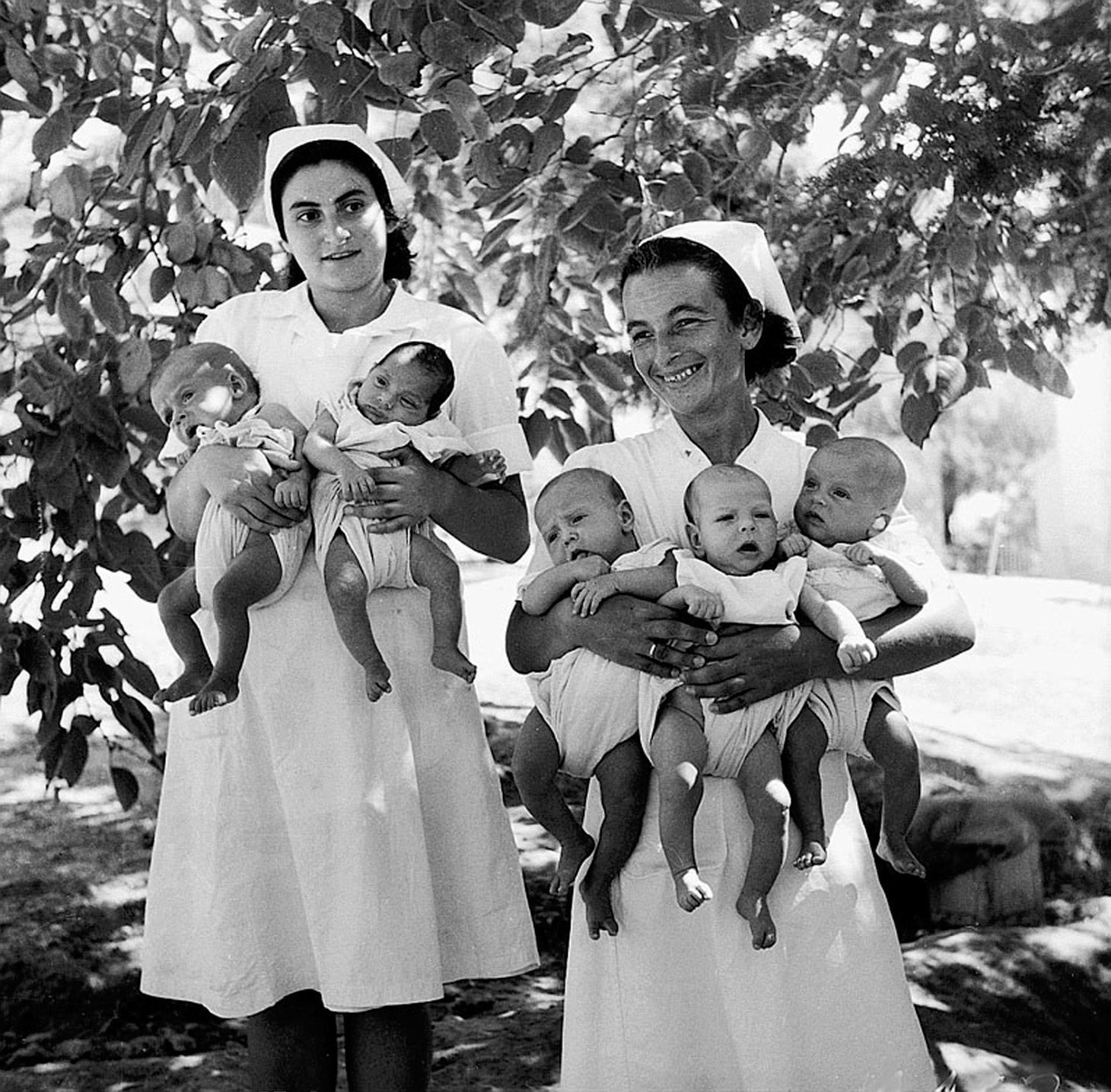 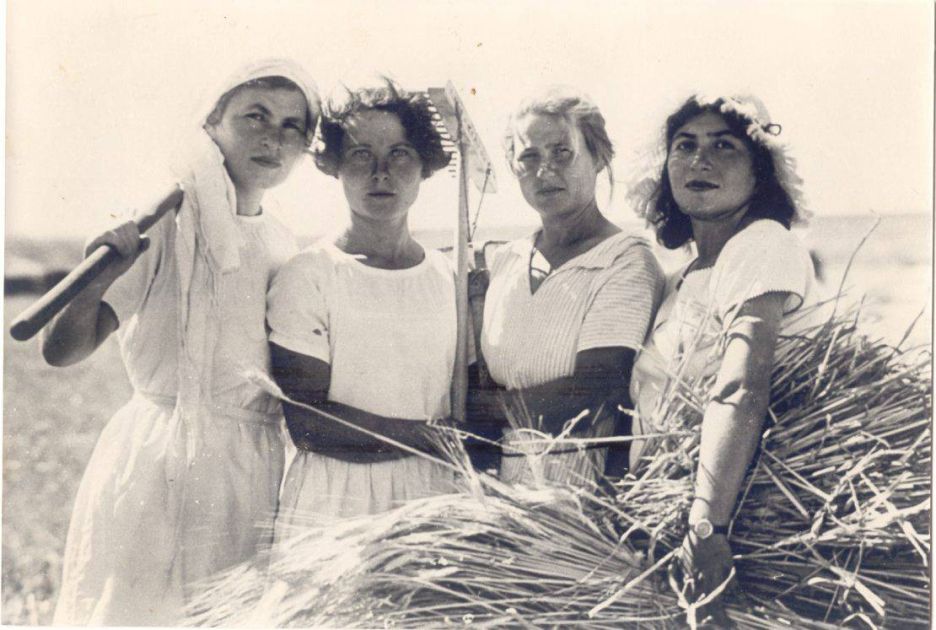 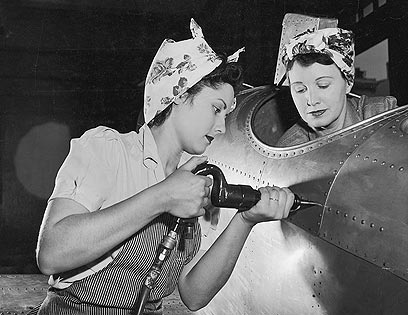 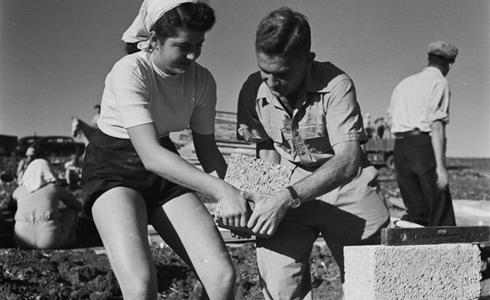 Second Aliyah
1904 - 1914
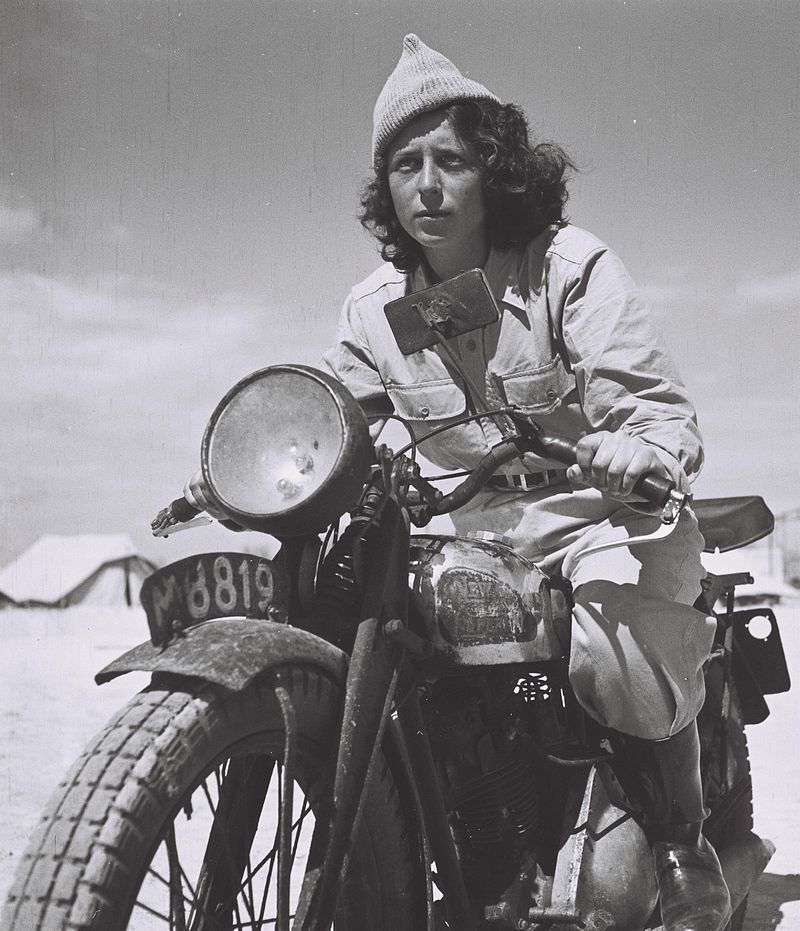 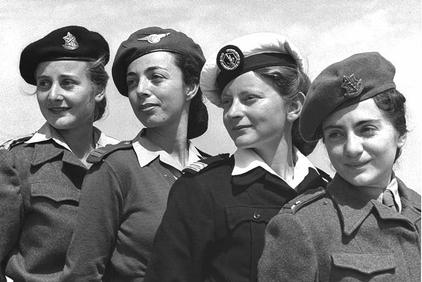 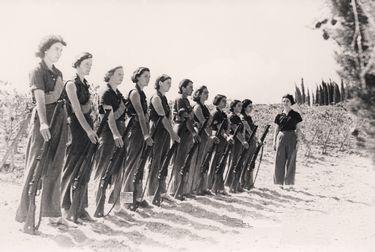 Before the establishment of the state, women served in combat roles in the militias that would become the Israel Defense Forces
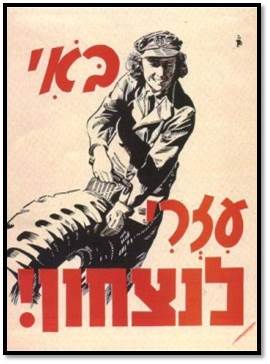 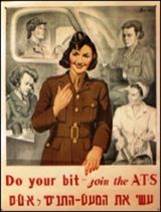 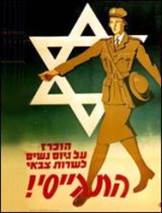 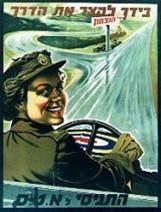 THE DECLARATION OF THE ESTABLISHMENT OF THE STATE OF ISRAEL:May 14, 1948
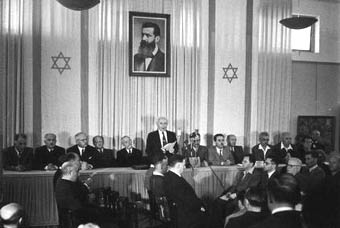 “…will ensure complete equality of social and political rights to all its inhabitants irrespective of religion, race or gender;”
Women's Equal Rights Law -1951 :The purpose of the law, as its name indicates, is “to create equality between men and women, and to prevent and eradicate all legal discrimination against women"
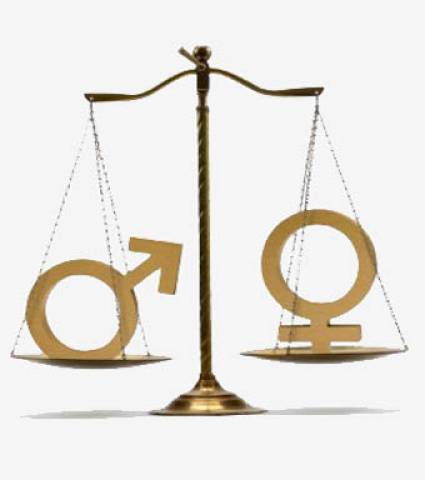 1954 - Employment Women Law
• 1996 - Equal Pay Law
• 1988 - Equal Opportunity in Employment Law
• 1998- The law against sexual harassment
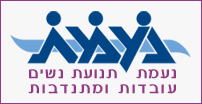 Na'amat in Israel נעמ"ת‎
The largest Israeli women's organization 

Founded in 1921

Has a membership of 800,000 women, (Jews, Arabs, Druze and Circassians) representing the entire spectrum of Israeli society 

100 branches in cities, towns and settlements all over the country
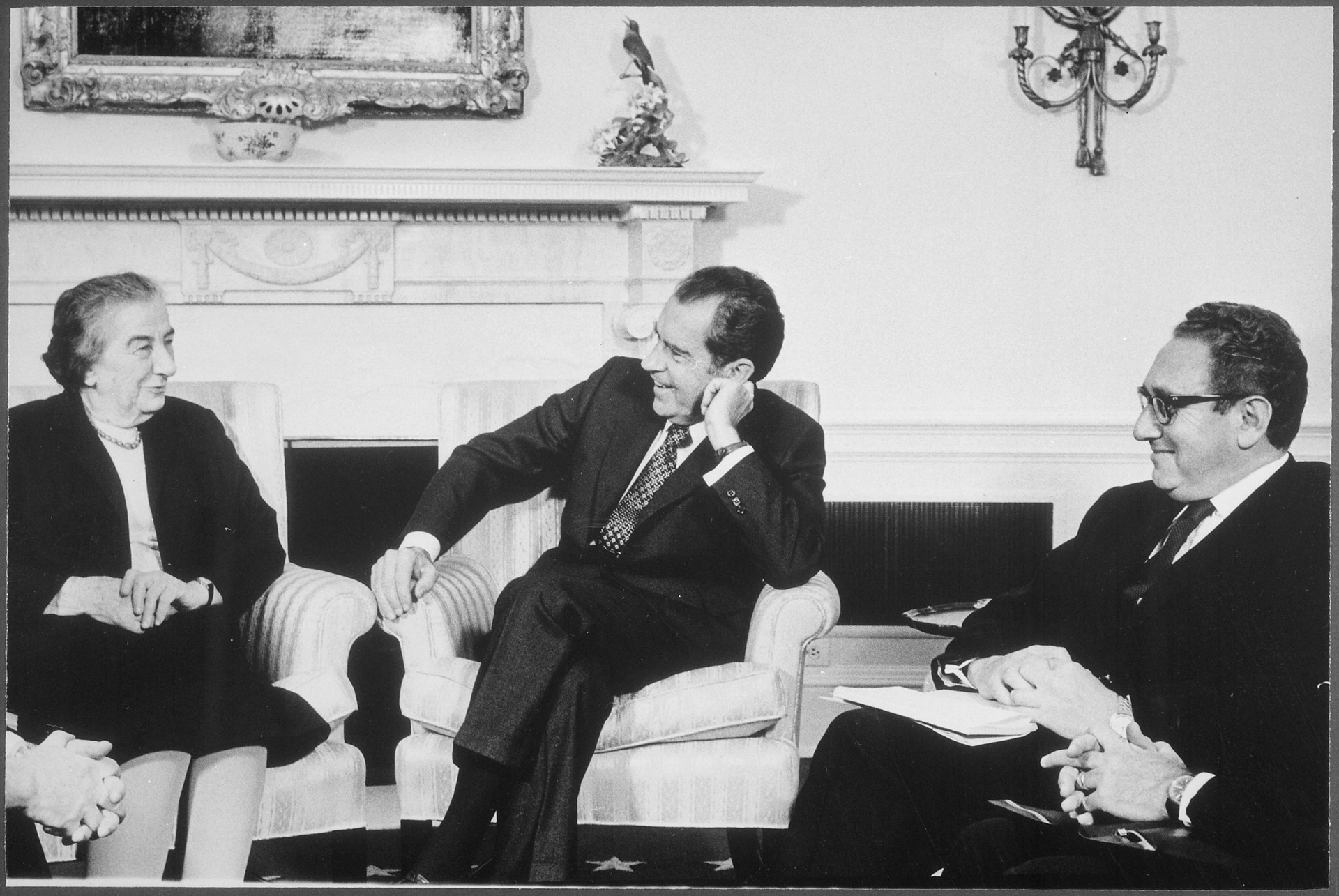 Political leadership
Golda Meir
The fourth Prime Minister of Israel 1969-1974
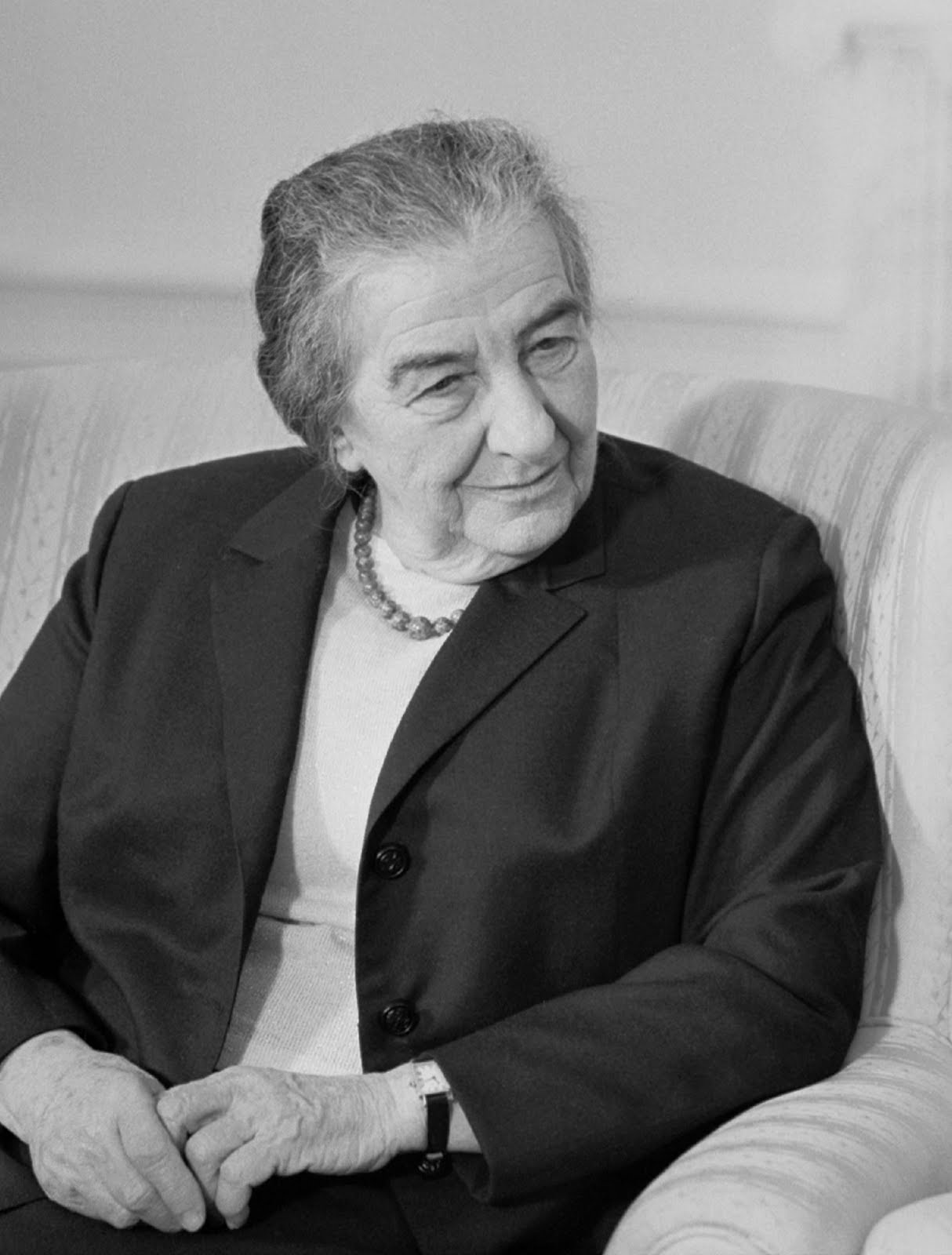 First female Israeli prime minister

Third female prime minister in the world
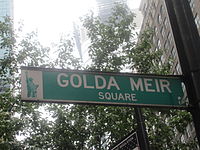 Golda Meir Square is designated in New York City south of Times Square
Percentage of Women in Knesset
Although the percentage of women in Knesset has increased over the last 30 years, the percentage of women ministers has not
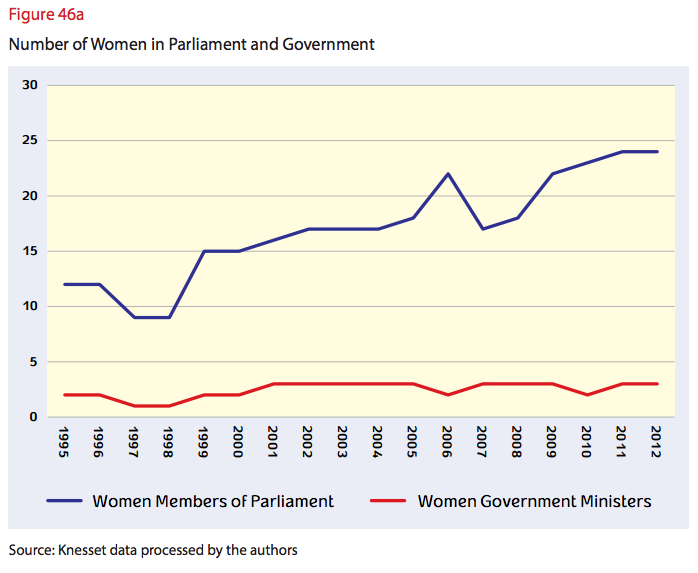 How Does Israel Compare?
Percentage of Women in National Governments 1990-2014
Women on Party Lists
Lo Nivcharot, Lo BochorotNo Representation, No Voting
A campaign of Ultra Orthodox women

Demand: Haredi women want representation on lists of existing Haredi parties or they won’t vote for them
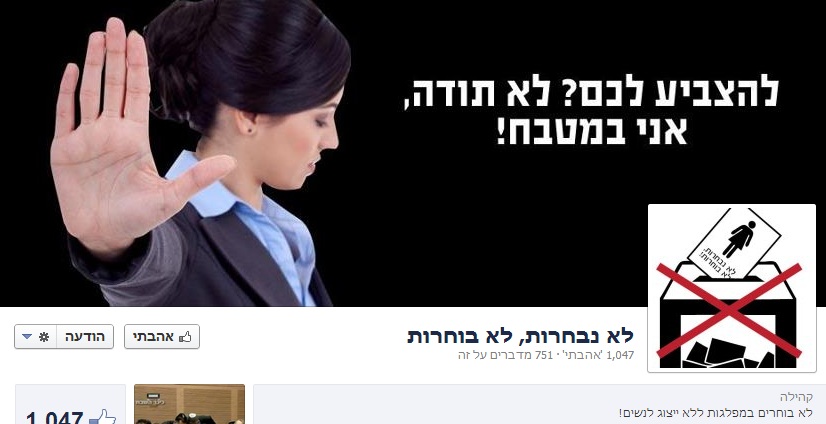 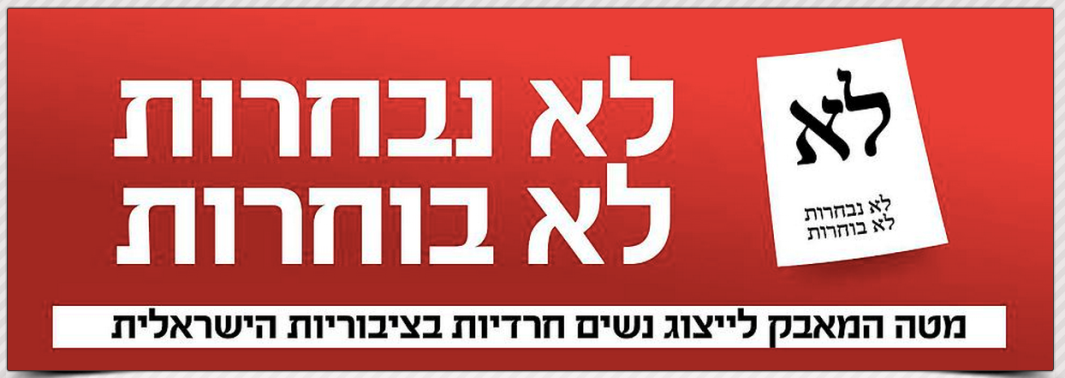 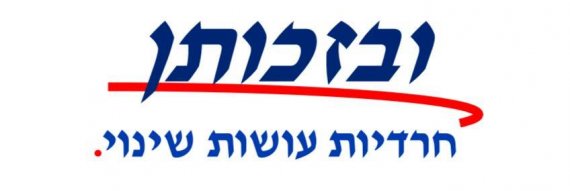 B’Zhutan: Haredi Women Making a Change
“We want to preserve our identity and demonstrate that women can be educated, be leaders and stay Haredi”
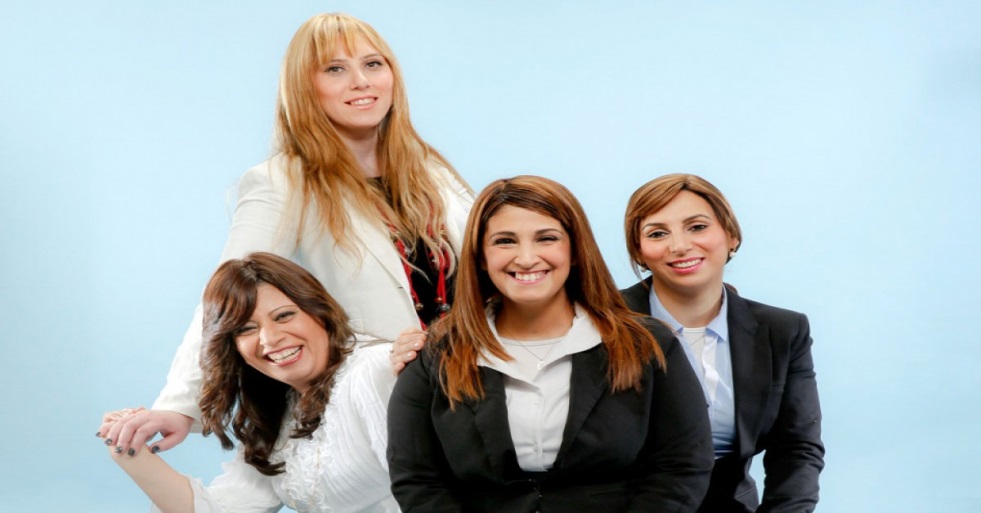 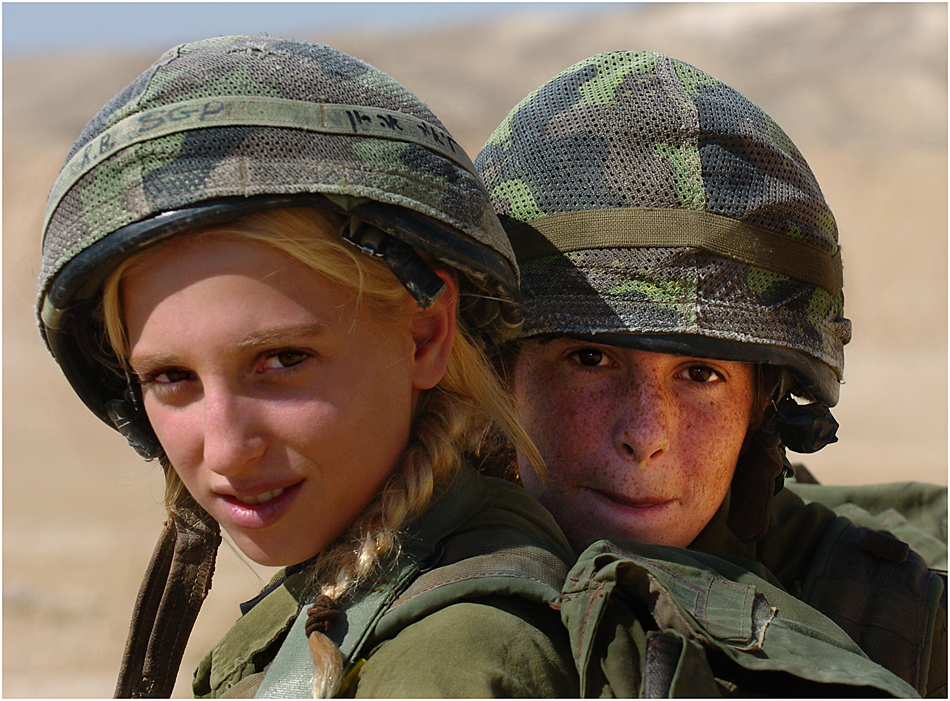 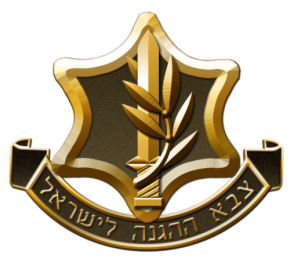 Women in the military
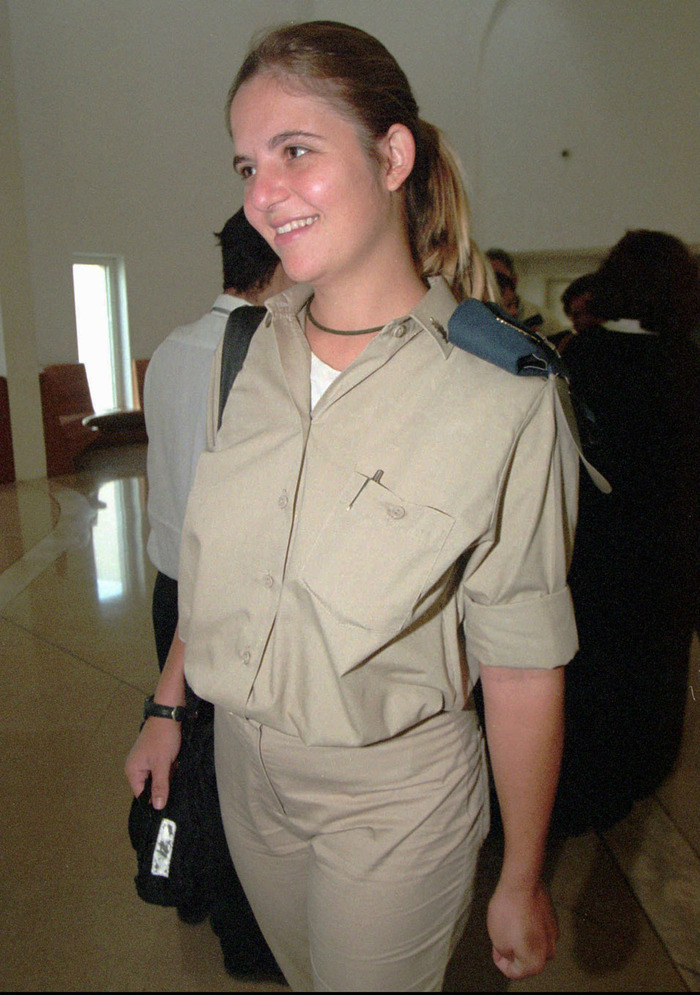 1994
Alice Miller
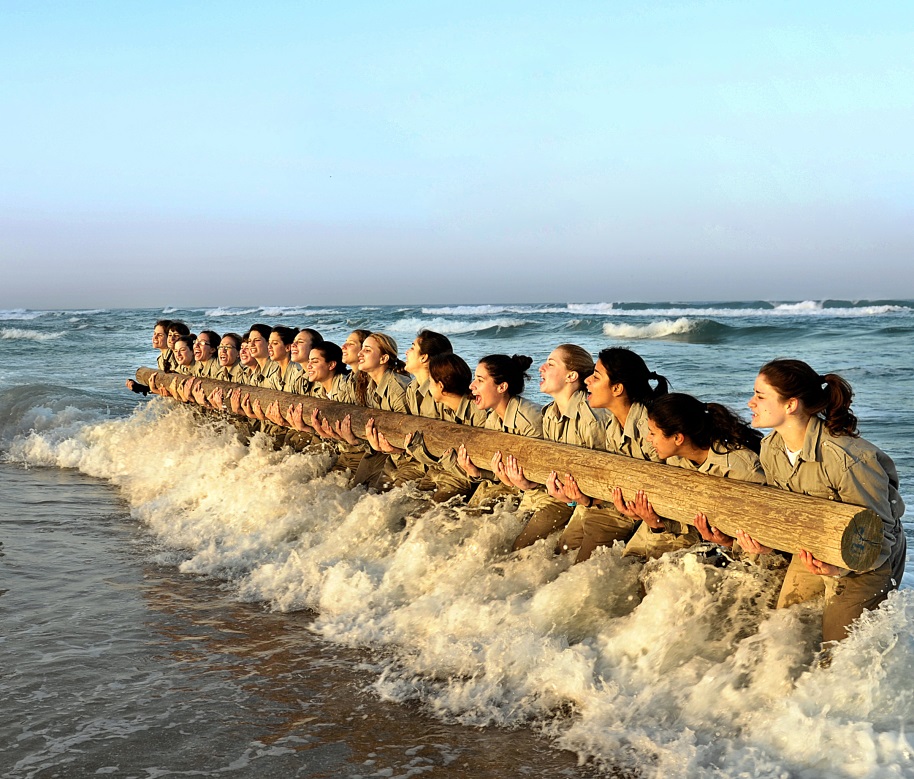 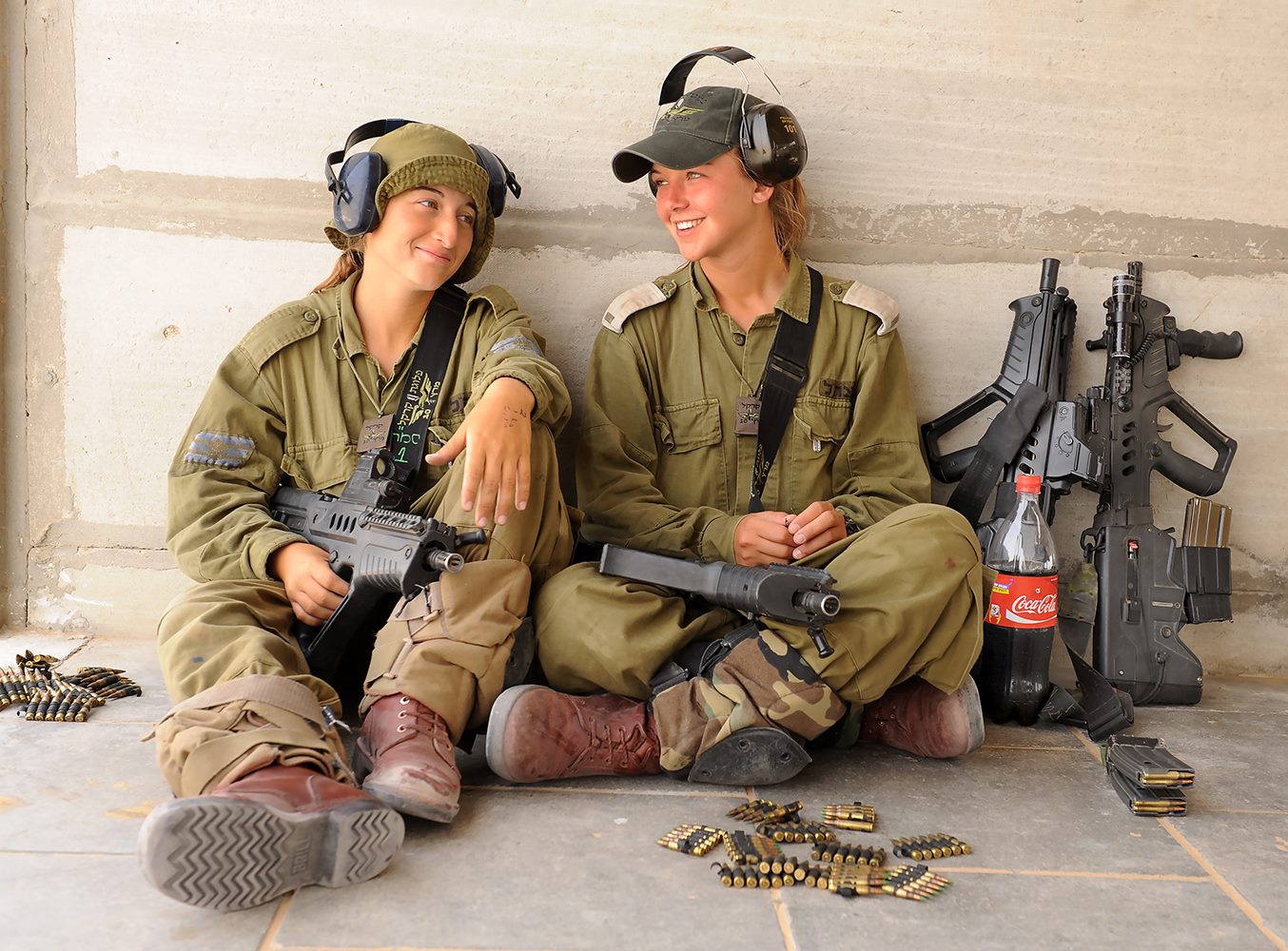 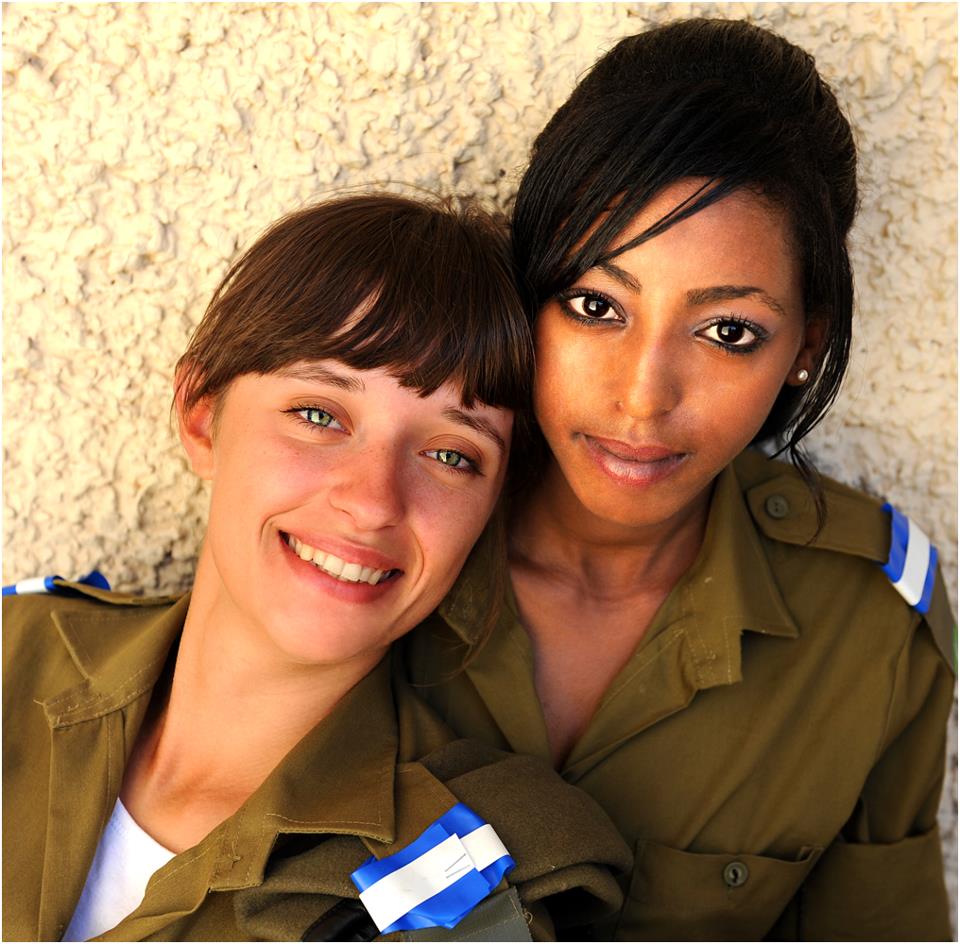 Today, 92% of positions in the IDF are open for woman
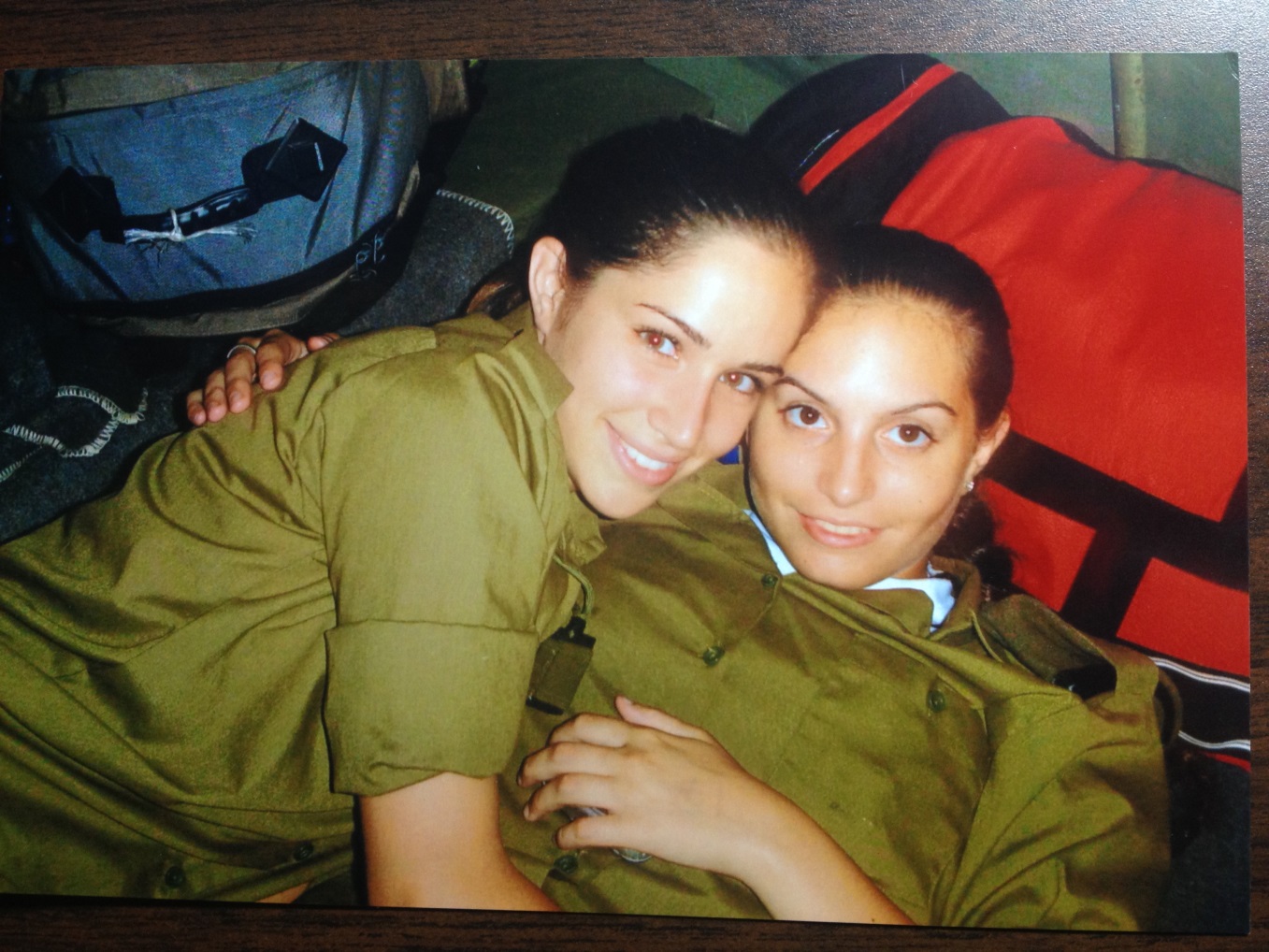 2006
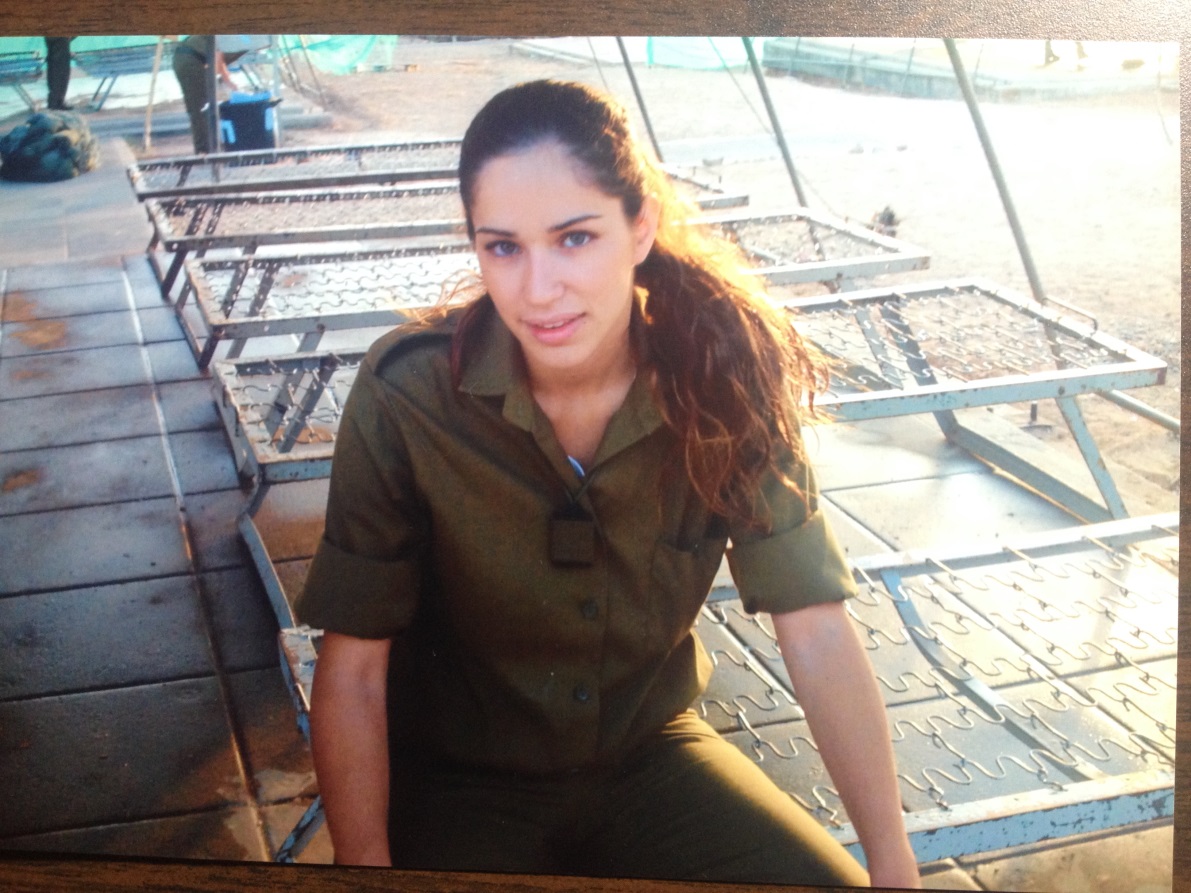 Orna Barbivai
The first (and only) female Major-general in the Israel Defense Forces(IDF’s second highest rank)
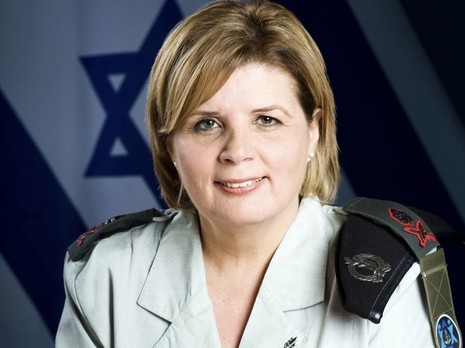 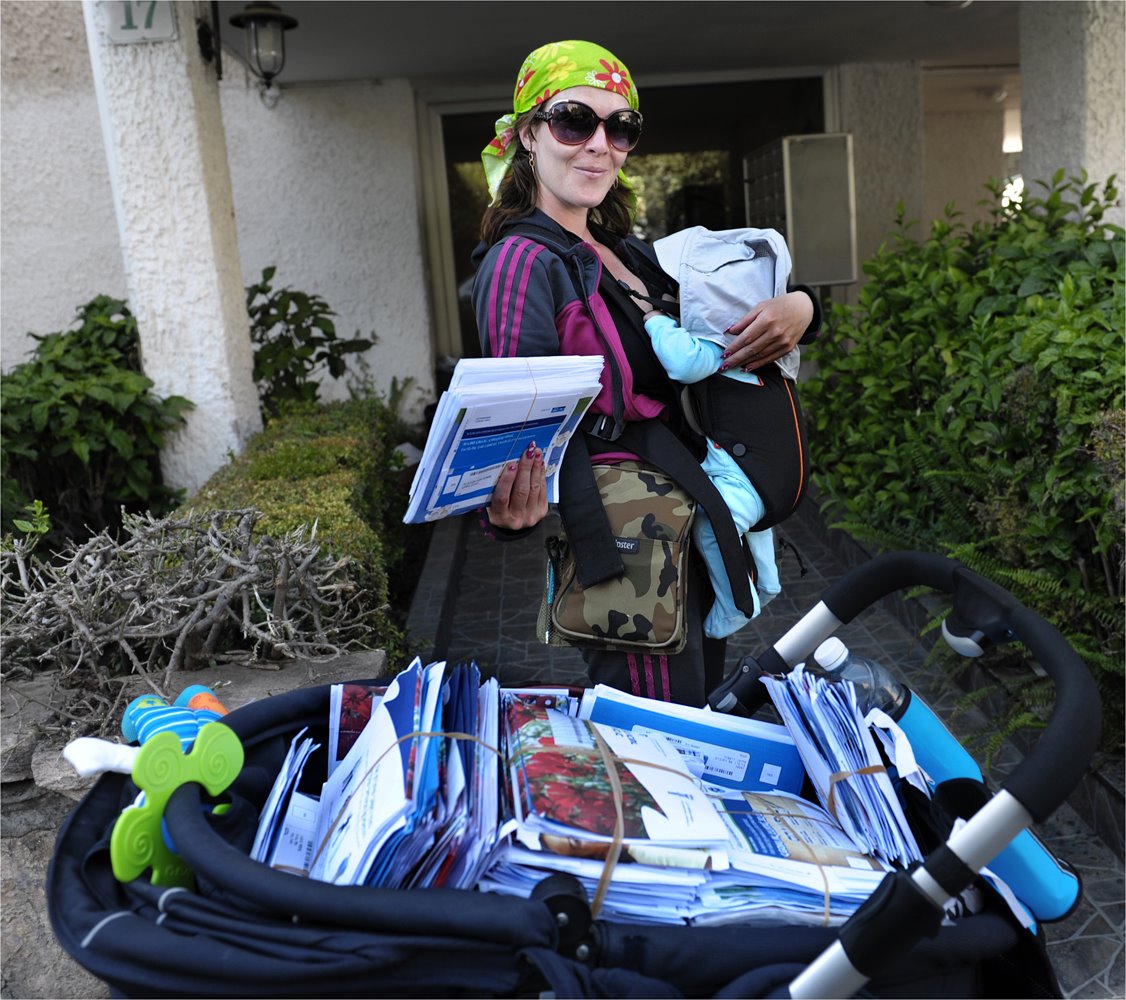 Women in the workforce
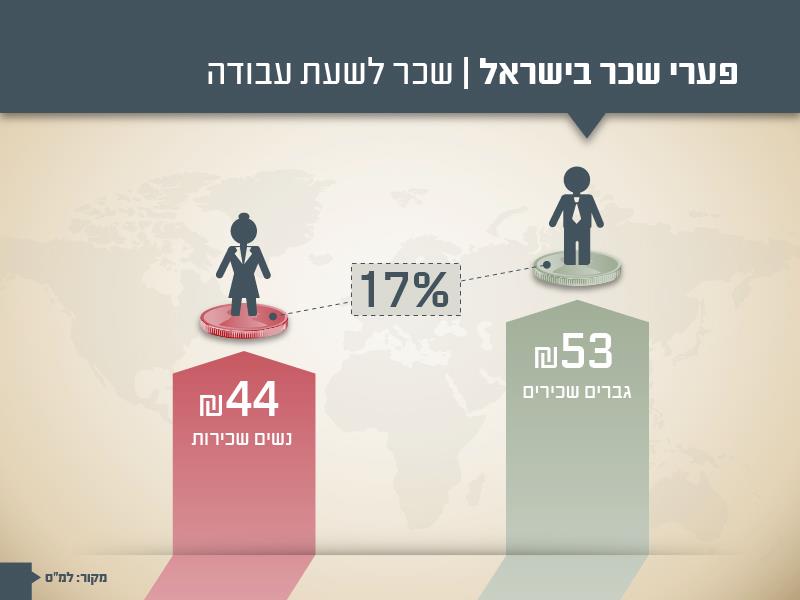 2013
Wage gaps in Israel - Hourly wages
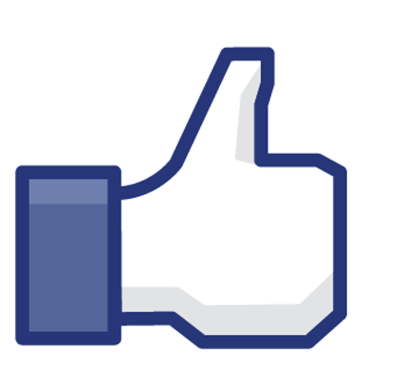 There are significant wage disparities between men and women

Since 1948, the representation of women among the members of the Knesset, relative to men, was low

Although there are more women than men in higher education institutes, women concentrate in "feminine"  professions and not in those considered to have high earning potential
Israeli law prohibits discrimination in employment and wages, and provides for class action suits

Israel was the third country in the world to be led by a female prime minister

Israel has always had at least one woman on its Supreme Court – 2 female presidents

Majority of military positions are open for women.
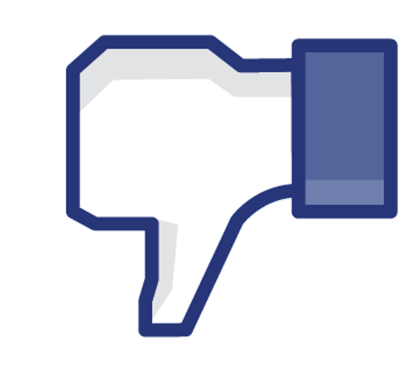 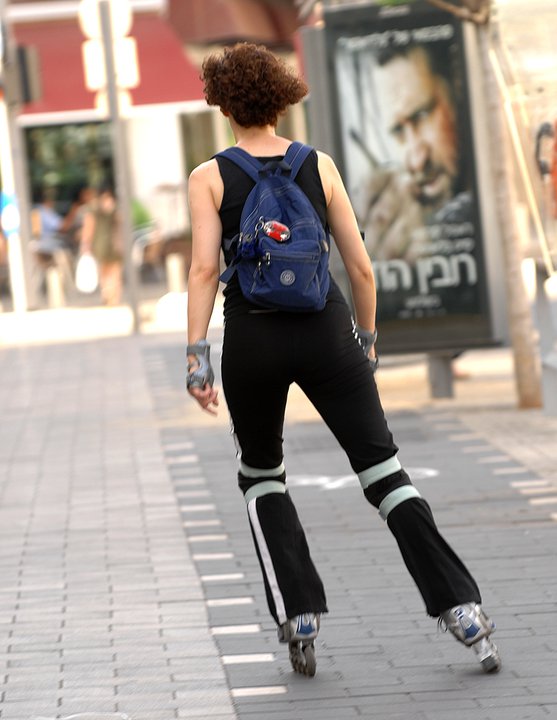 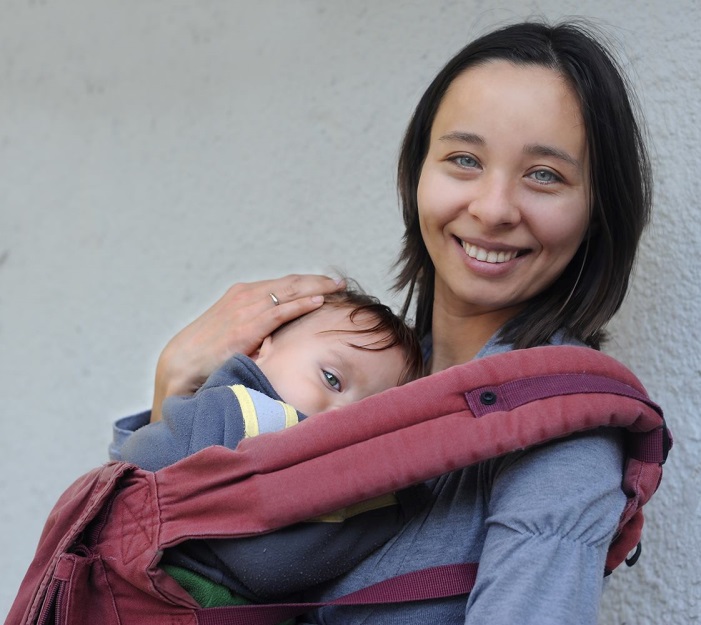 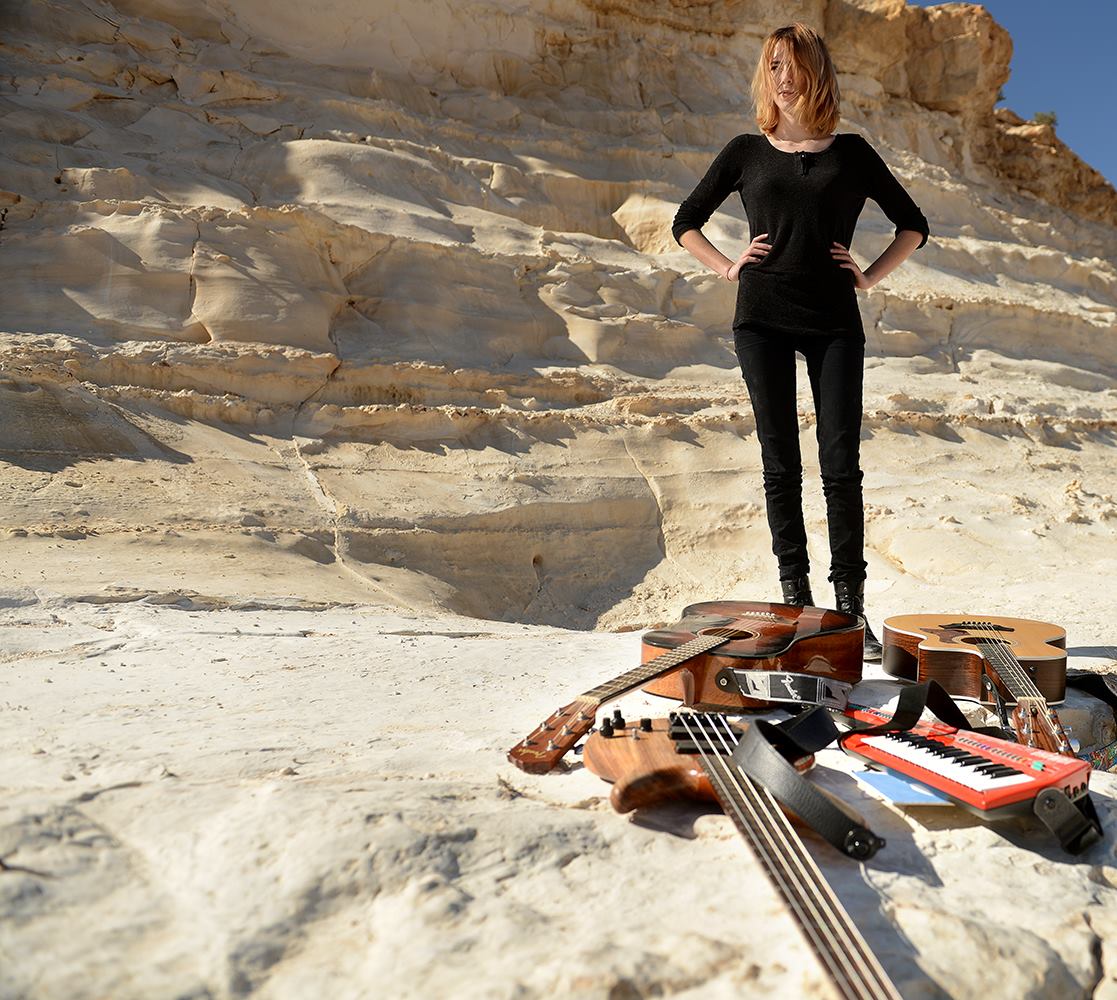 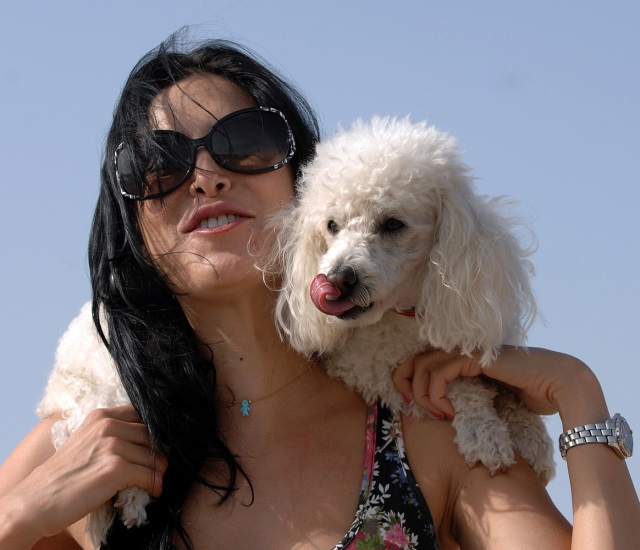 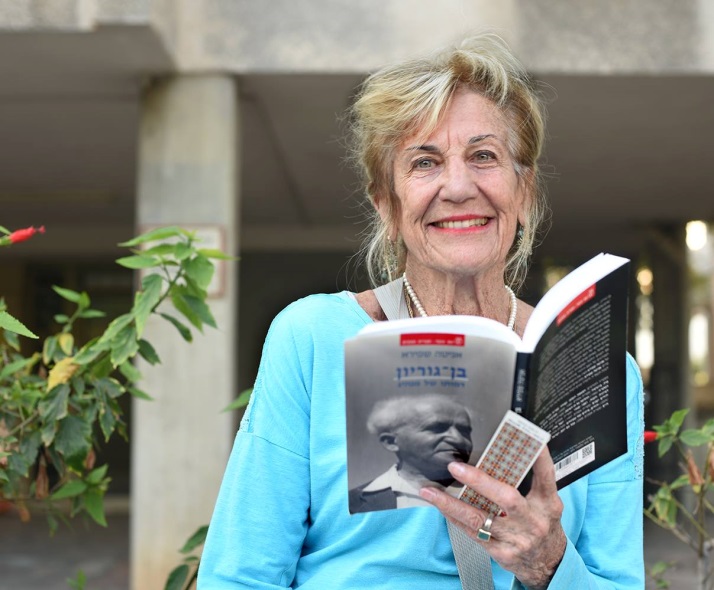 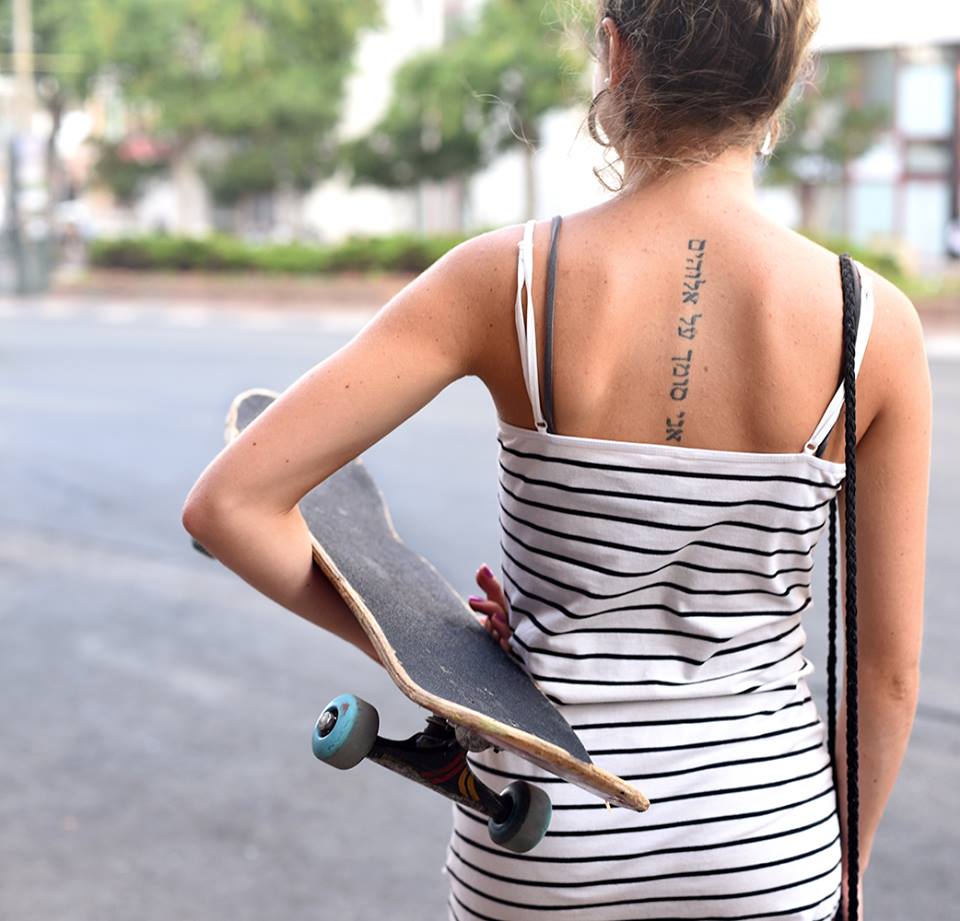 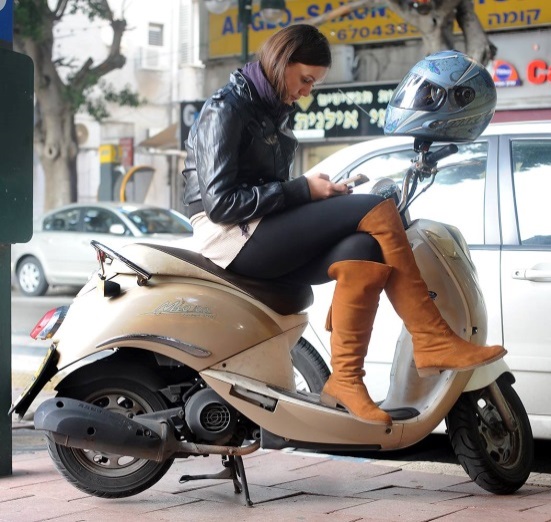 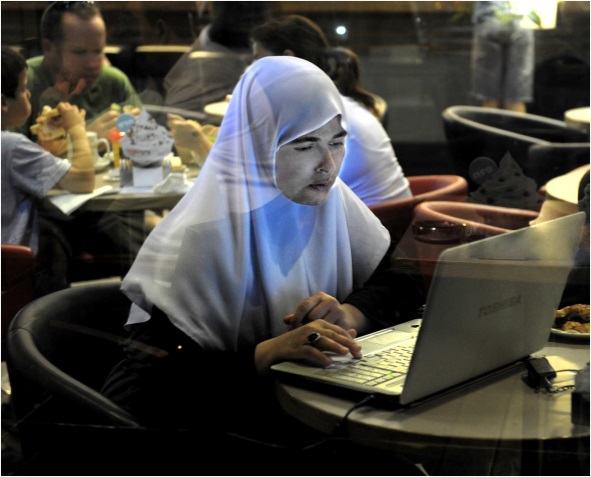 Thank You
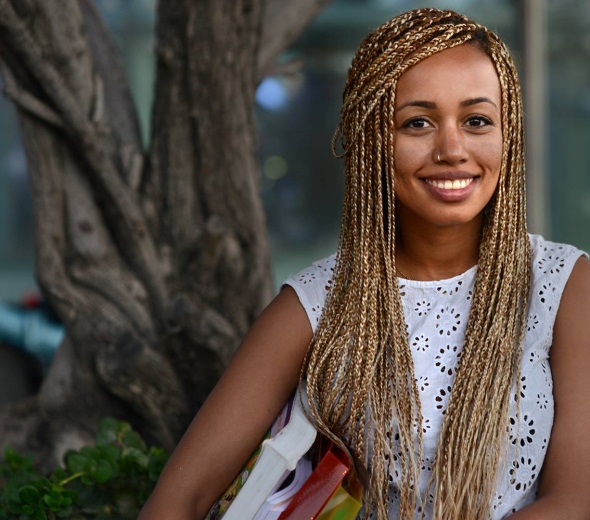 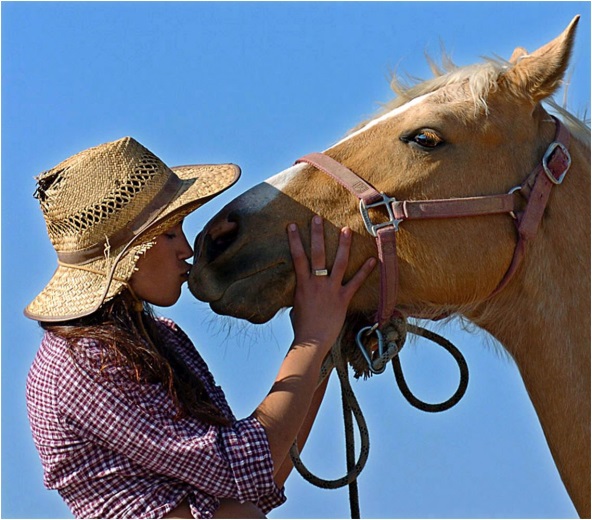 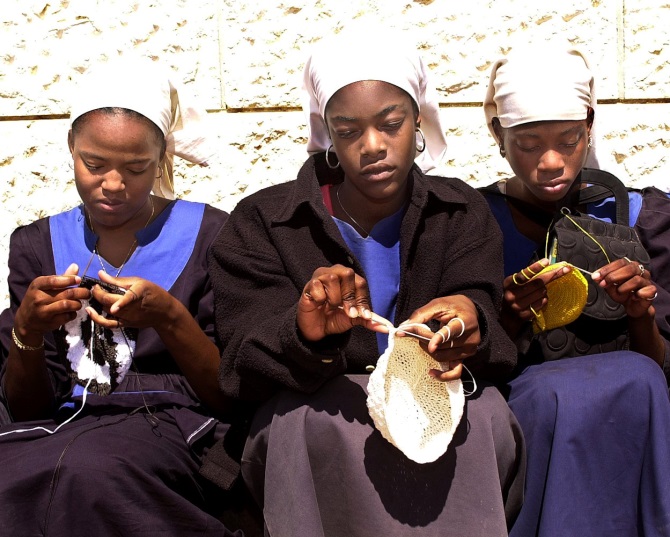 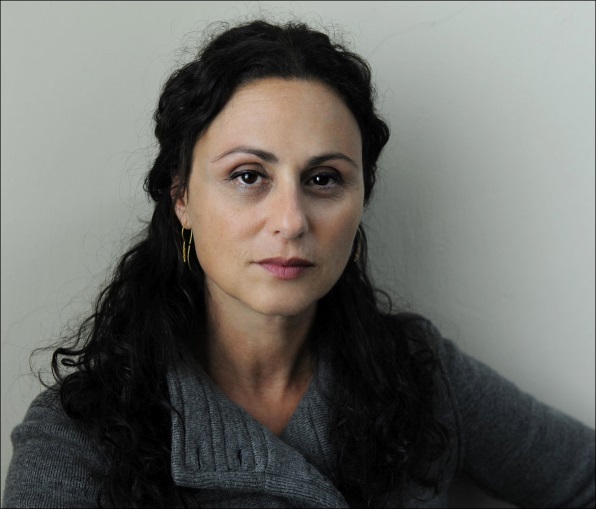